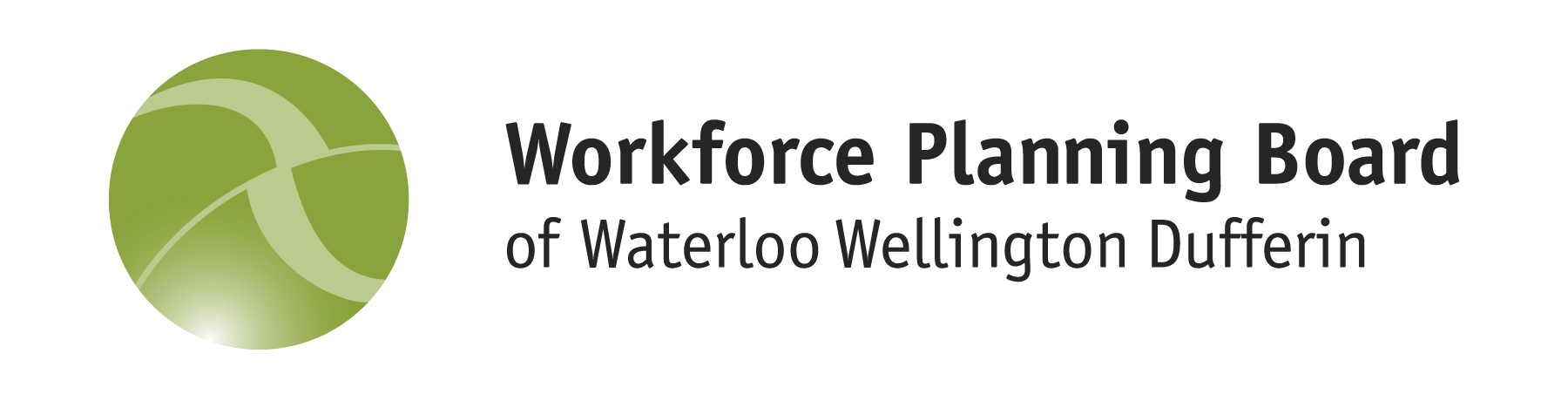 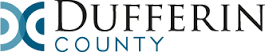 Dufferin Workforce Development Committee

WWD Labour Market Plan 2018-2020
-  alignment with Dufferin Strategic Priorities
1
[Speaker Notes: No notes required]
3-year Labour Market Plan
2
[Speaker Notes: No notes required]
Key Findings
Worker Attraction and retention (entry level) are critical factors
Worker’s expectations ≠ employers expectations
Immigration skill levels ≠ local in-demand jobs
Many businesses do not have a succession plan
3
Recommendations
More serious consideration needs to be given as to how to best support traditional industry, particularly SMEs, to match their labour requirements within this transitioning and permanently changing labour market.
There is a need to better convey the reality of the labour market and business/industry expectations and requirements to students, younger workers, grads and educational and post-secondary institutions.
4
[Speaker Notes: Questions: 


BB continue to prioritize supporting employers to ‘shift’ their expectations to attract new employees (i.e. flexible hours, part-time vs. full-time, etc.)

CAROL – we do recognize that employers will have to change however in many cases they do not recognize that so education on both sides is a critical action item]
Recommendations
There is a need to support awareness, training and skill development among existing under-represented populations to meet employer needs for unskilled/semi-skilled entry level workers.
There needs to be a greater focus on business succession planning supports.
There is need for a more direct, evidence-based focus on matching current and proposed immigration skill levels with local in-demand occupations.
5
Dufferin’s Workforce Development Priorities
Actions Aligned in LLMP

Action 1:  Provide education/information and resources to employers

Action 2:  Provide youth with opportunities to explore their career paths

Action 3:  Host a Talent Attraction and Retention Fair

Action 5:  Share local workforce stories
Actions Unique to Dufferin

Action 4:  Create a Central On-line Job Posting Board

Action 6:  Create a rural transportation App for Dufferin
6
[Speaker Notes: Examples of local initaitves to address worforce development priorities


DBOT has a Dufferin Business Needs survey that 130 business filled out in the fall, this can also be utilized to help discover some of the resources employers are seeking. 
WPB shares info on required resources with community partners so they can provide information : example partnered with Town of Orangeville in 2018 on the Economic Summit and expended the event to include information booths re top requests from employers. 

2. CEC hosted a Pathways event in Orangeville. In both 2018 and 2019 there was a Job fair event planned for Grade 12 students from all high schools to attend in Guelph
Employment Specialist from Georgian’s Career Centre will be in Dufferin high schools 1 day per week to provide information to student. 

=3. There is a job fair taking place in Orangeville in May 2018. job fairs have been happening with varying degrees of success; Feb 2019 in Orangeville at Tony Rose (very high numbers) and May 2019 in Shelburne (well organized, well promoted but low numbers attending)

The Peel Rural Immigration Initiative is also seeking ways to showcase workforce opportunities in the surrounding areas. County is looking at the potential to connect with this group


4. DM Utilize and promote the jobsindufferin.ca jobs portal for local jobs

DM Trades in Dufferin portal is under development by DBOT – utilize this as a resource to encourage residents to consider careers in skilled trades
WPBWWD looking at regional  job portal which can provide a value add to existing posting sites – currently under discussion

5. Local success stories relating to skilled trades will be shared on the trades in Dufferin portal 

6. There are some municipalities who have implemented systems successfully and are being looked at as best practice examples.]
Next Steps
The Committee will reconvene in October 2019 to review Labour Market Plan Update prior to release
7